Rozmnožovací soustava
Rozmnožování – nepohlavní – z části těla jedince
                          - pohlavní – splynutí 2 pohlavních buněk (spermie a vajíčka)
Rozmnožovací soustava
Samčí a samičí pohlavní buňky vznikají v pohlavních žlázách.
Pohlavní orgány začínají fungovat v době puberty
u dívek kolem 11 roku a u chlapců kolem 13 roku
Znaky na těle označující začínající období puberty
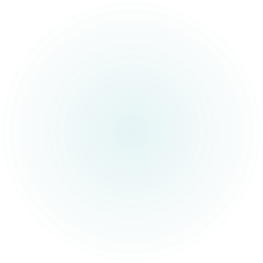 Znaky:
Dívky
 ukládání tukových buněk na bocích
růst prsou
menstruace
Chlapci
růst svalové hmoty
 ochlupení
poluce= samovolné vypuzení ejakulátu
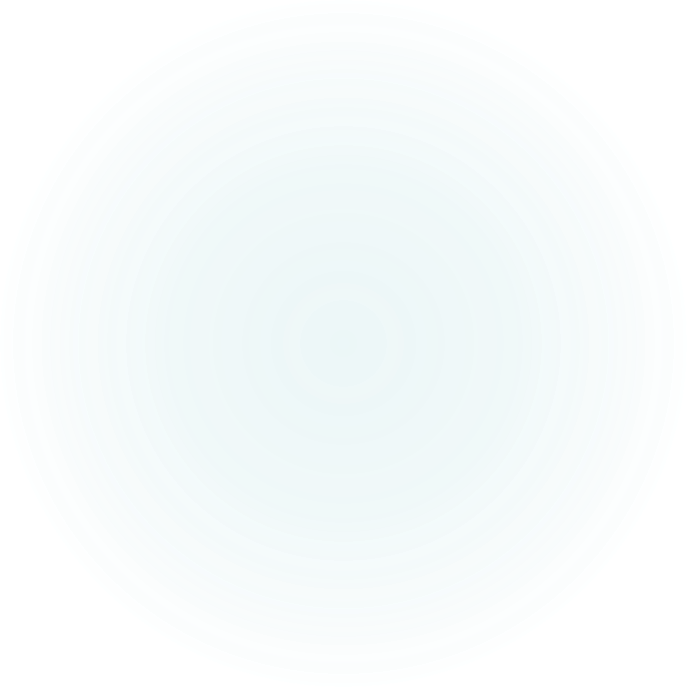 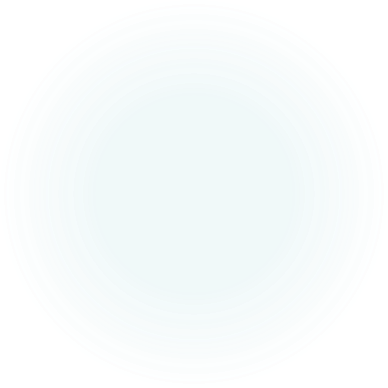 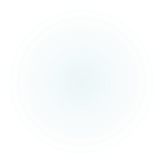 Cílem rozmnožování je přenos genu na nového jedince.
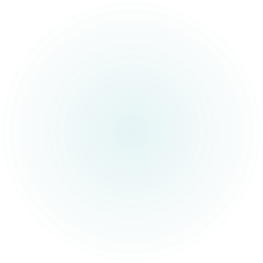 Mužské pohlavní ústrojí
Pohlavní žláza:
Varlata
párový orgán uložený v šourku velikosti švestky 
uloženy mimo tělo kvůli tvorbě spermií  - teplota, při tvorbě spermií je  340C
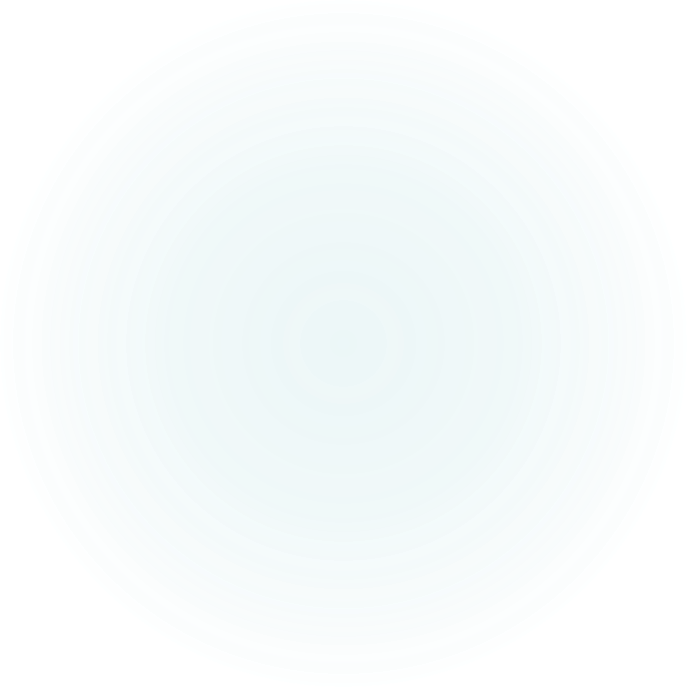 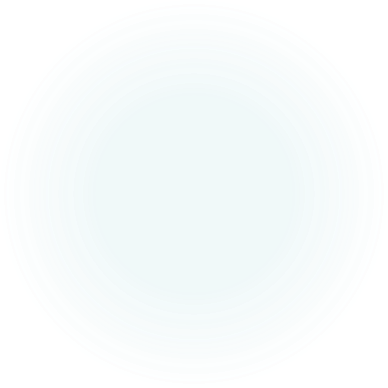 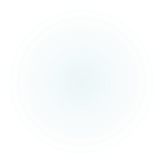 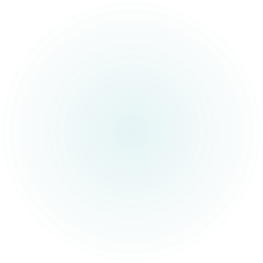 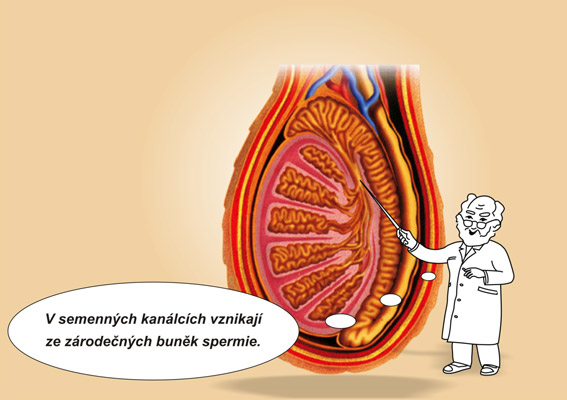 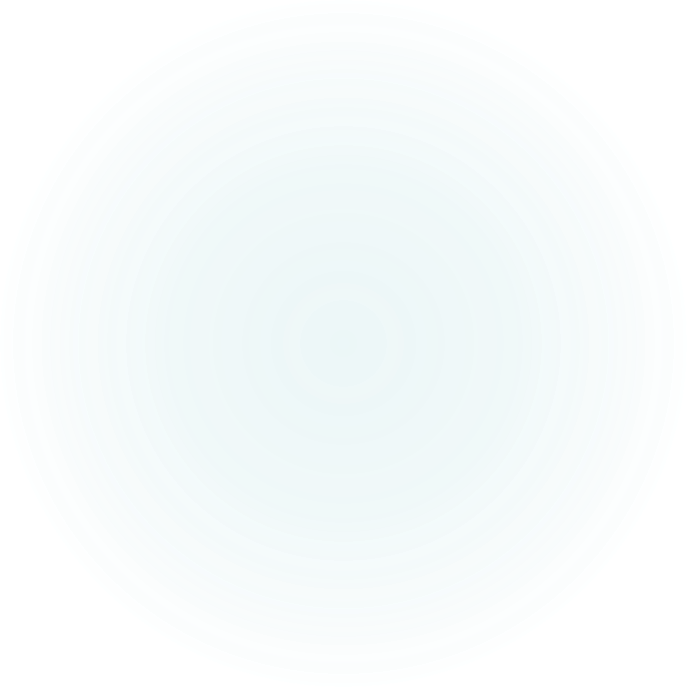 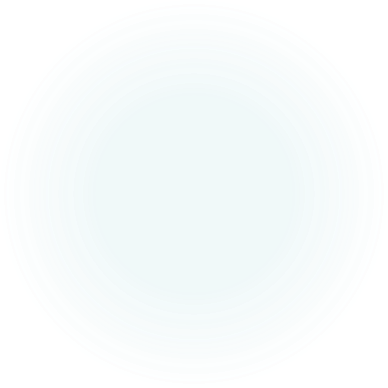 Varle
V semenných kanálcích se tvoří spermie a hormon testosteron
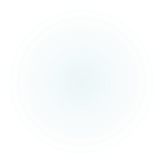 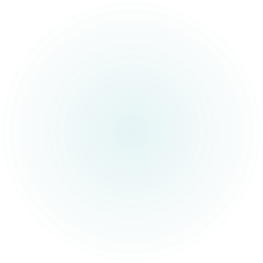 Nadvarle
zde spermie dozrávají, spermie vzniká asi 75 dní
 spermie se tvoří od narození
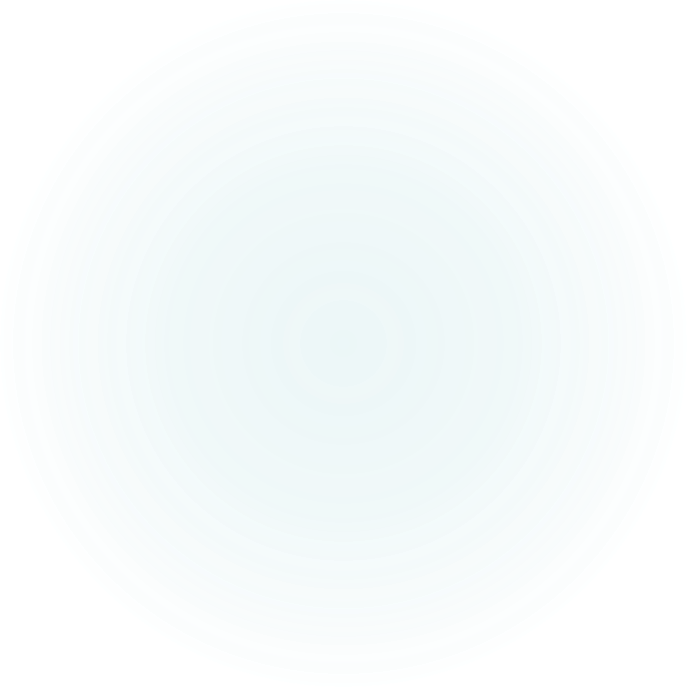 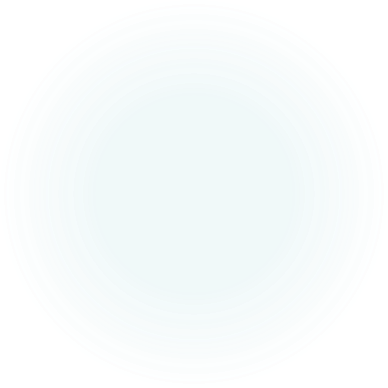 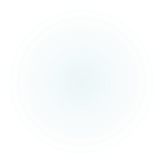 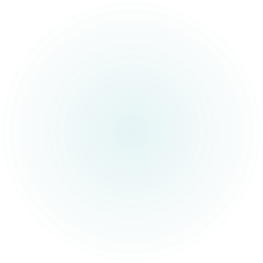 Chámovod
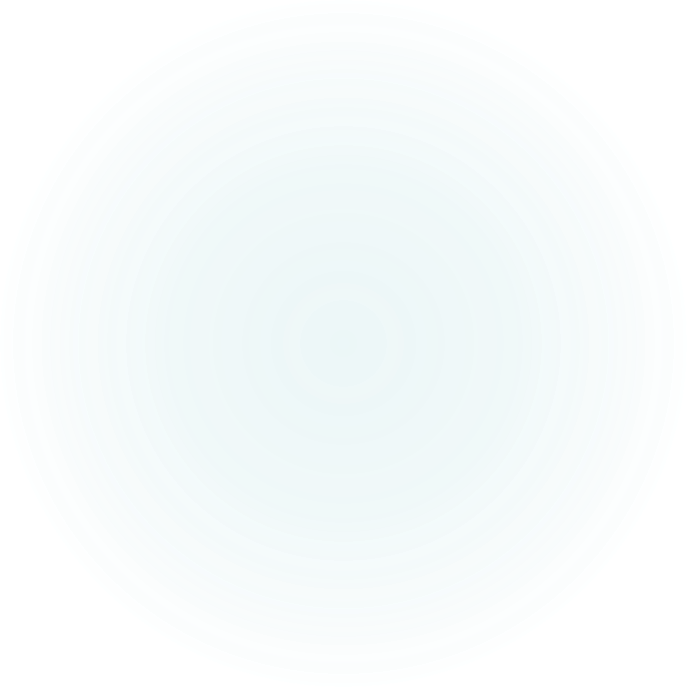 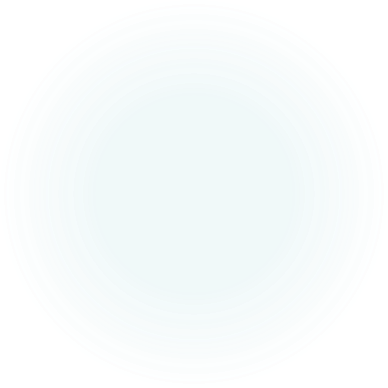 tudy prochází spermie do předstojné žlázy
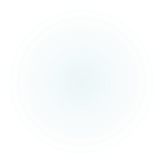 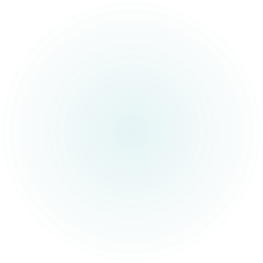 Předstojná žláza
Prostata
produkuje tekutinu, která je součástí semena = ejakulátu
 zvětšená prostata může tlačit na močový měchýř, proto starší muži  chodí častěji na toaletu.
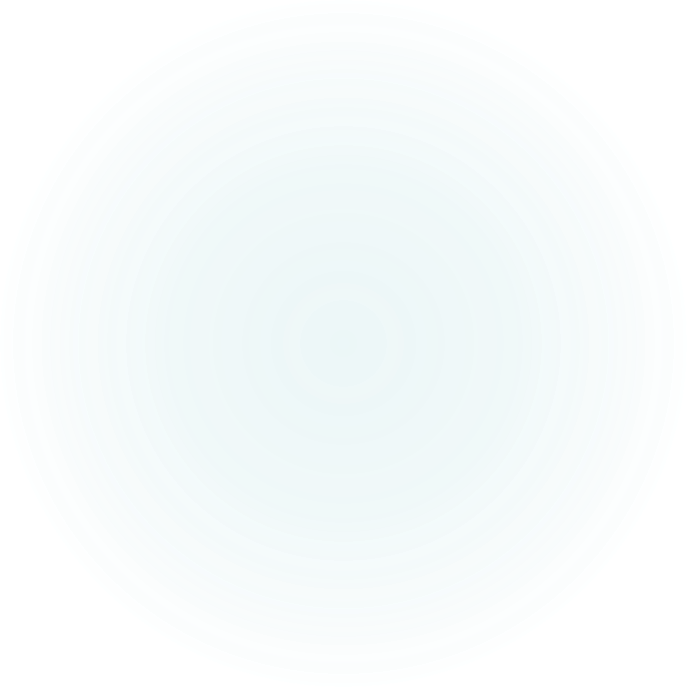 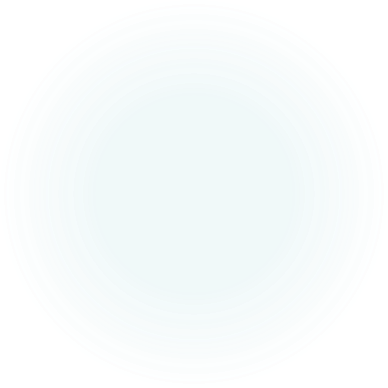 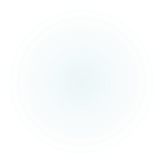 Semenný váček
produkuje výživu pro spermie
Vnější pohlavní ústrojí
Penis neboli pyj
tvořen ze 3 houbovitých (topořivých)těles a je zakončen žaludem
 topořivá tělesa nasávají krev a díky tomu při vzrušení u muže dochází ke ztopoření penisu = erekce
žalud bývá krytý předkožkou
Při vzrušení dochází k ejakulaci = výron semene
(k vypuzení spermií močovou trubicí v penisu z těla ven)